Utilisation des diagrammes enthalpiques pour les machines thermiques
Niveau : L2
Prérequis
1er et 2e principe de la thermodynamique
Notions d’entropie, d’enthalpie, énergie interne,…
Une machine thermique est un système thermodynamique qui effectue une transformation cyclique : elle revient après contacts et échanges avec le milieu extérieur dans un état final identique à son état initial. Lorsqu’une machine ne reçoit de  l’extérieur que du travail mécanique et de la chaleur, elle est dite thermique.  (Bernard Diu)
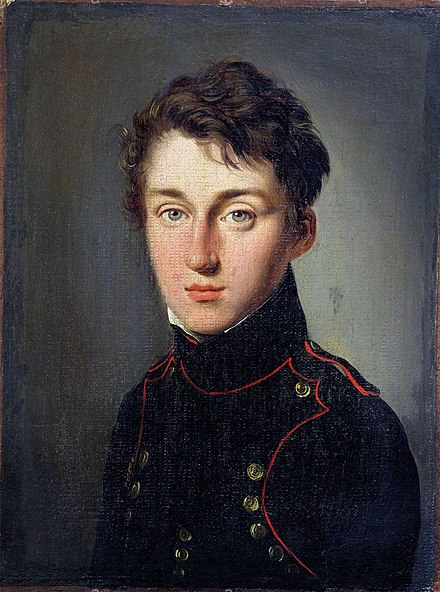 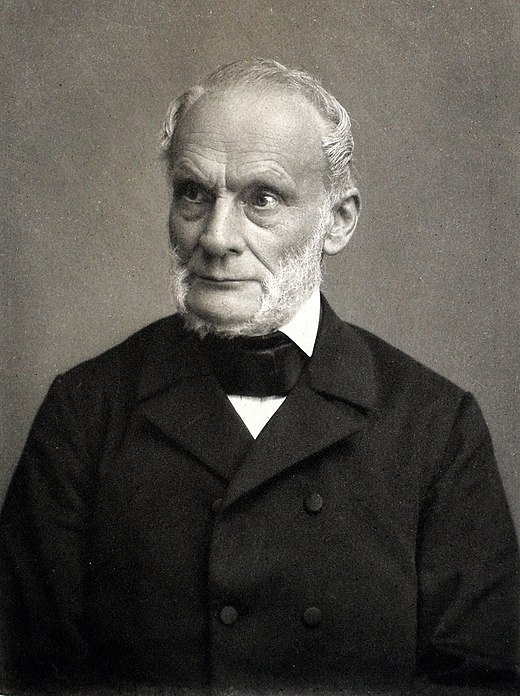 Rudolf Clausius
Sadi Carnot
-> A travers l’étude de diagrammes enthalpiques pour les machines thermiques, comment comprendre l’intérêt qu’y portent certains ingénieurs dans le cadre du développement durable ?
Expression du 1er principe de la thermodynamique pour une machine thermique :

		

Expression du 2nd principe de la thermodynamique pour une machine thermique pour une transformation irréversible :
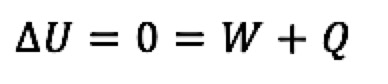 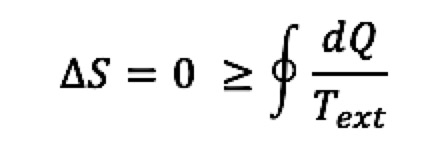 Conséquences sur les machines monothermes
Enoncé de Kelvin – Planck : 
« Il est impossible de réaliser un processus dont le seul résultat serait la transformation intégrale  en travail d’une quantité de chaleur fournie par un thermostat unique ». 
Il n’existe pas de moteur en contact avec une unique source thermique.


Si la machine reçoit du travail (W > 0) et qu’elle restitue au milieu extérieur de la chaleur (Q < 0), le premier principe affirme que le travail est en totalité transformé en chaleur.
η = 1






Dans le cadre de ce cours nous nous intéresserons uniquement aux machines dithermes.
Cycle de Carnot
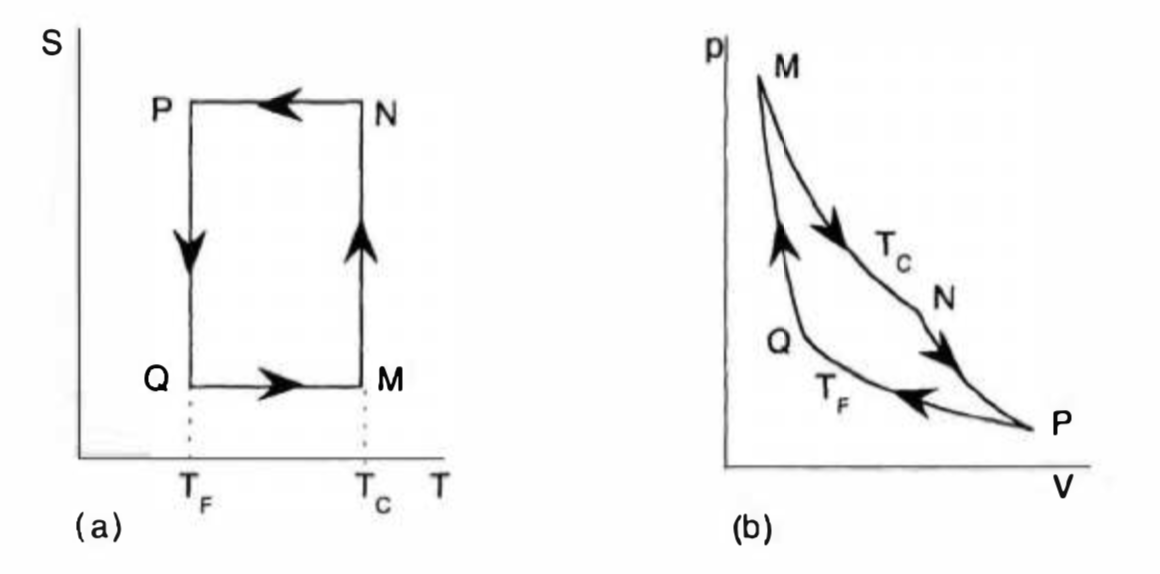 Cycle d’un moteur de Carnot
Pompe à chaleur – modèle idéal
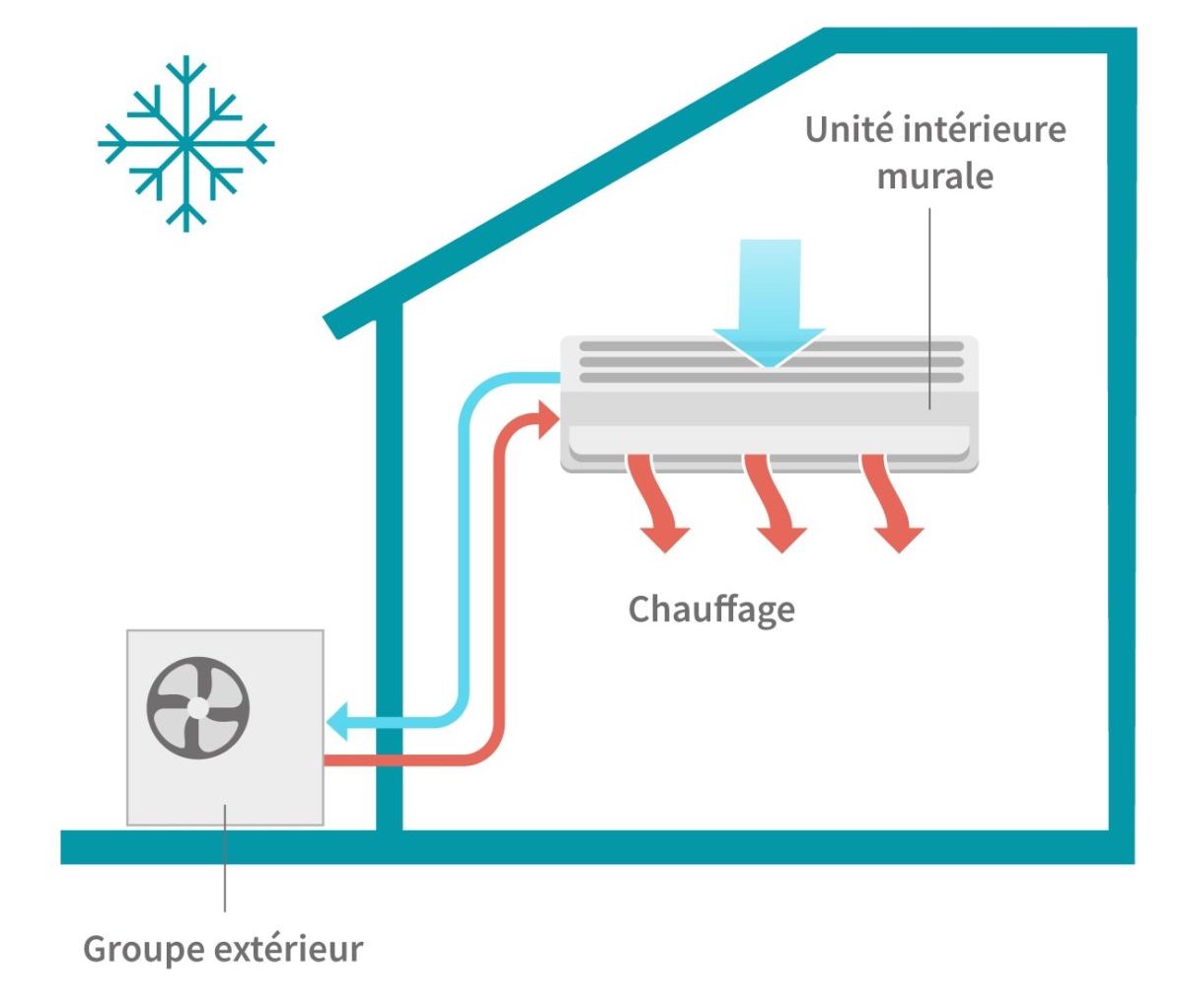 Pompe à chaleur – modèle réel – cycle de Rankine
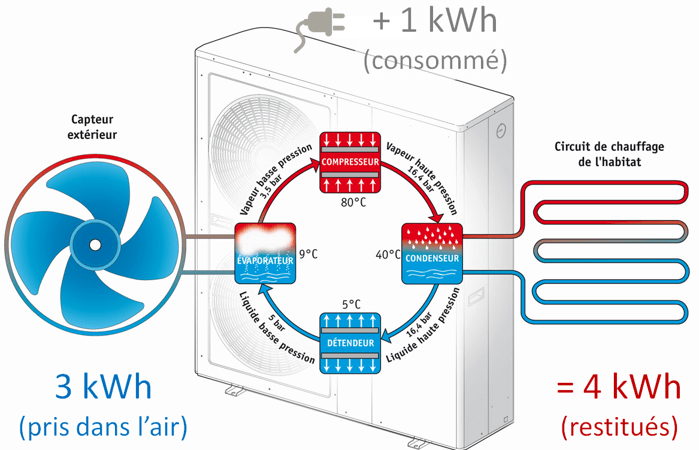 Pompe à chaleur – Cycle de Rankine - diagramme des frigoristes
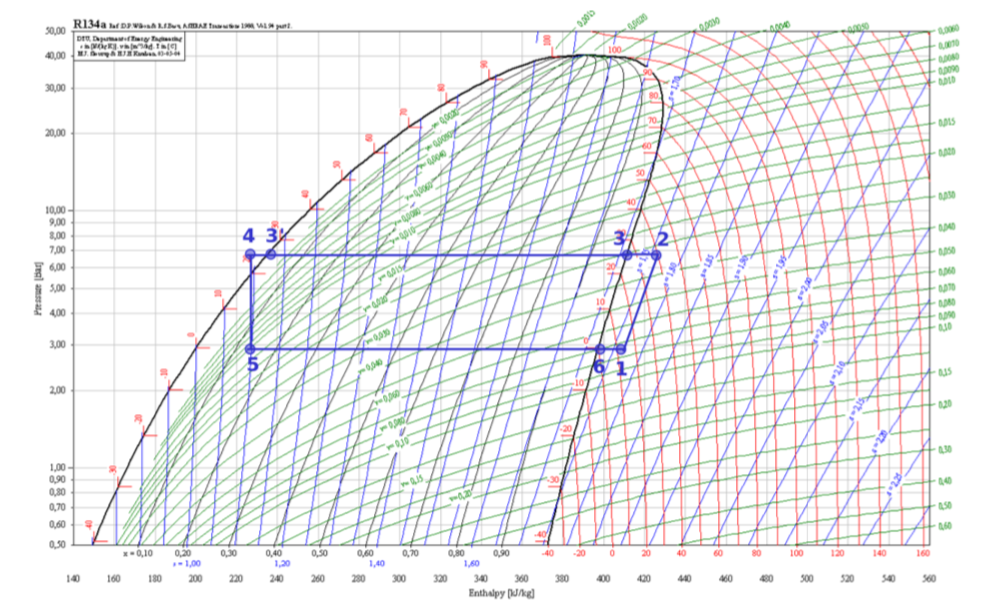 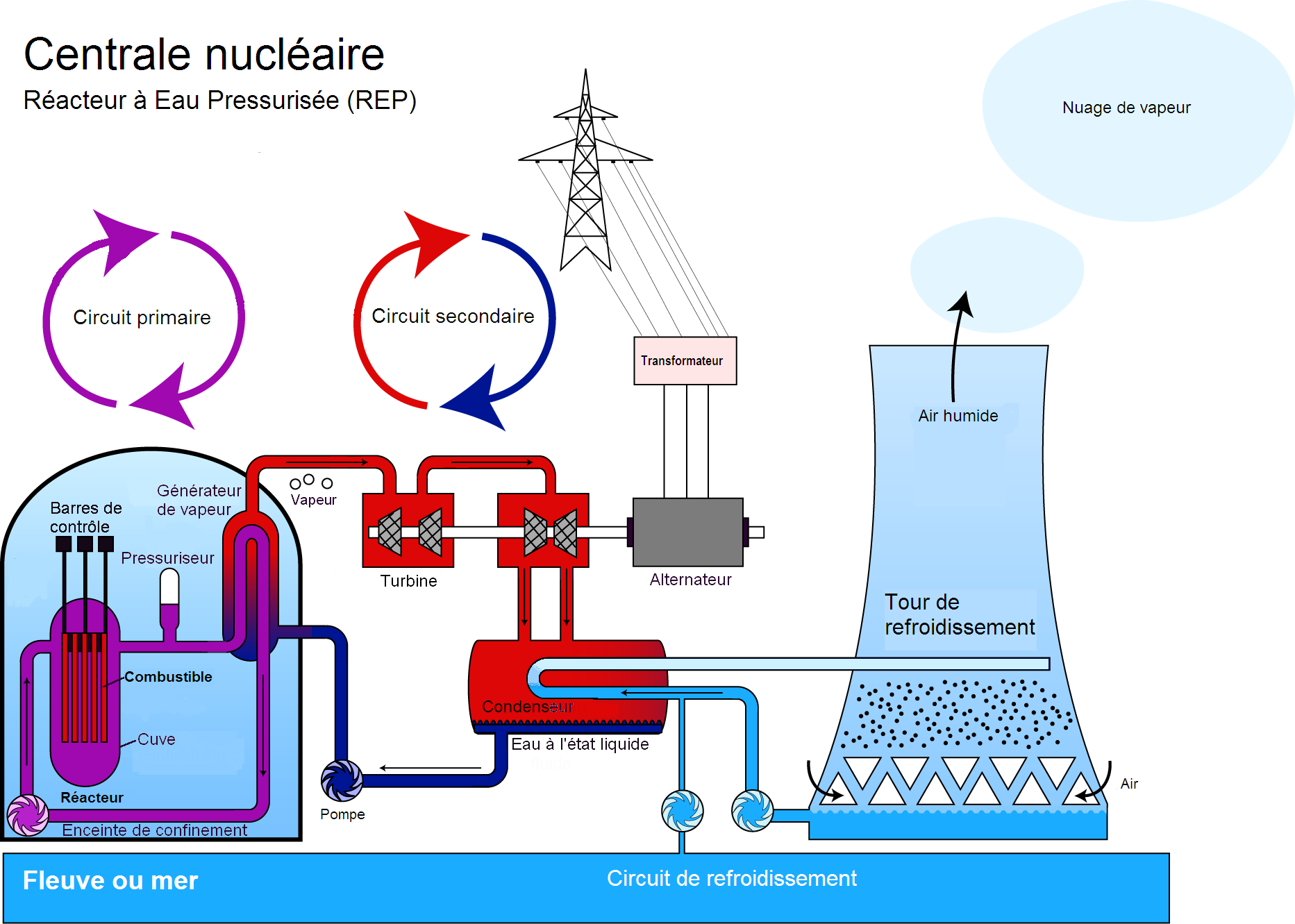 Sources images
Carnot : Wikipédia
Clausius : Wikipédia
Pompe à chaleur : révolution énergétique
Cycle d’un moteur de Carnot : « Thermodynamique », Bernard Diu, 2007